Возможности современных средств ИКТ при реализации ФГОС начального общего образования
Природа тундры.

Выполнила учитель начальный классов ГБОУ лицея № 344
 Шварёва Светлана Валерьевна
Определите тему урока.
Какой природной зоне свойственны признаки: низкие температуры, сильные ветры, полярная ночь и полярный день, заболоченная местность?
турдра
Выбери правильный ответ.
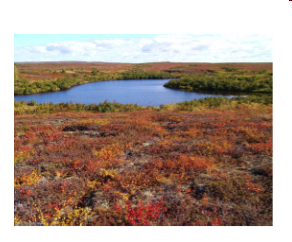 Группы каких растений 
можно встретить в тундре:
мхи, лишайники, водоросли
сосна, ель, пихта, кедр
карликовая берёза, полярная ива, брусника
Назови птицу, которая не обитает 
в тундре:
белая сова
поморник
гага
тундровая куропатка
кедровка
Выбери правильный ответ.
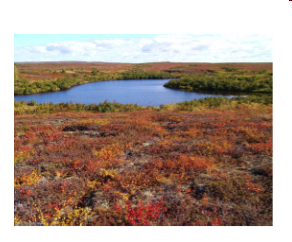 Группы каких растений 
можно встретить в тундре:
мхи, лишайники, водоросли
сосна, ель, пихта, кедр
карликовая берёза, полярная ива, брусника
Назови птицу, которая не обитает 
в тундре:
белая сова
поморник
гага
тундровая куропатка
кедровка
Восстанови цепь питания.
?                       ?                              ?
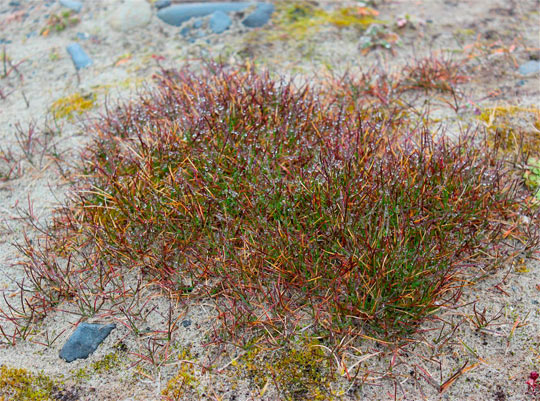 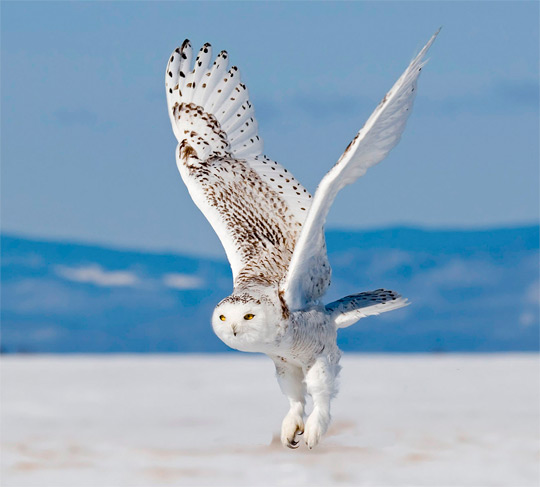 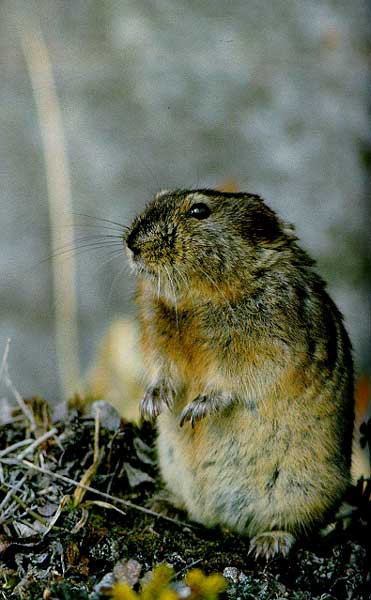 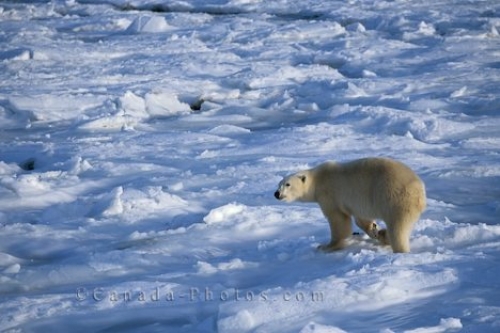 Отгадай загадки.
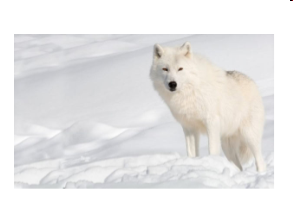 На собаку он похож,
Что ни зуб, то острый нож.
По тундре он бежит оскалив пасть
На лемминга готов напасть.

Без устали по тундре рыщет
В пушистой меховой одёжке,
Птенцов и яйца уток ищет
И ловит мышек лучше кошки.
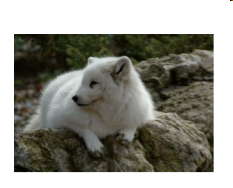 Восcтановите текст.
Сурова природа Чукотки. Пурга зимой, __________ и пронизывающий до костей _____________ ветры летом привычны её обитателям. Солнце здесь ________ закрыто, как занавесью, морскими туманами. Промелькнёт ________ и радостная весна, за ней быстро промчится ________ лето.
Слова для справок:
холодные
светлая
короткое
туманы
часто
тёплые
дождь
редко
Источноки.
А.А Плешаков «Мир вокруг нас», 4 класс, Москва, «Просвещение», 2003год.
 Е.К. Берюхонова, Н.В. Груздева «Окружающий мир. Природоведение. Экология» Санкт-Петербург, 2001 год